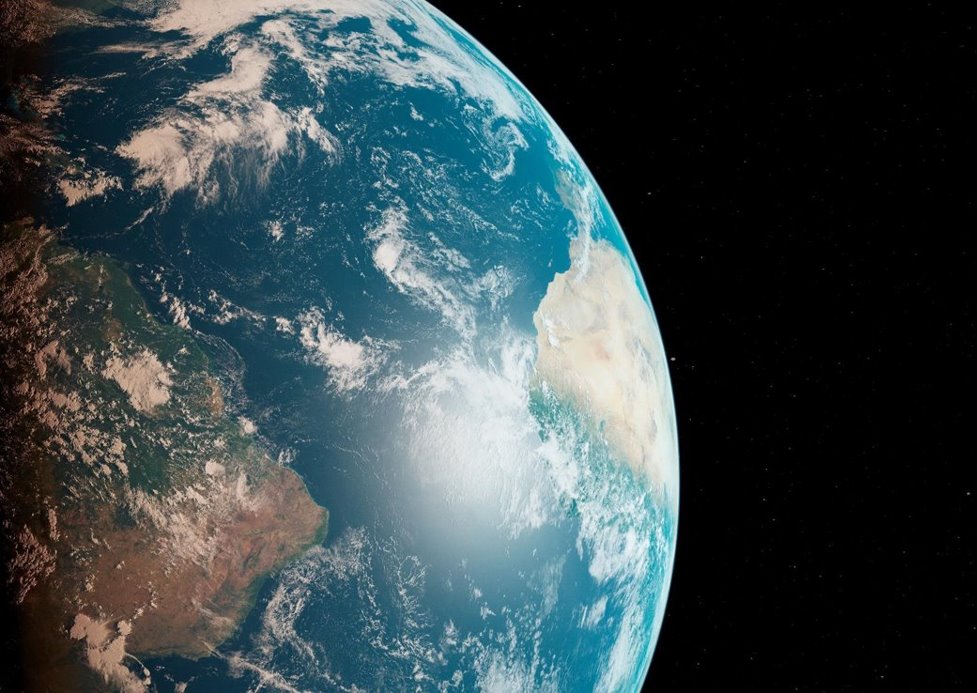 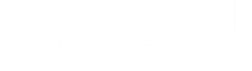 UKSA AI for SatComs Webinar
ARTES Competitiveness & Growth
Tuesday 6 May 2025
1
[Speaker Notes: The webinar will start shortly. 
Event will be recorded, and we will be sharing the speaker slides after the webinar.]
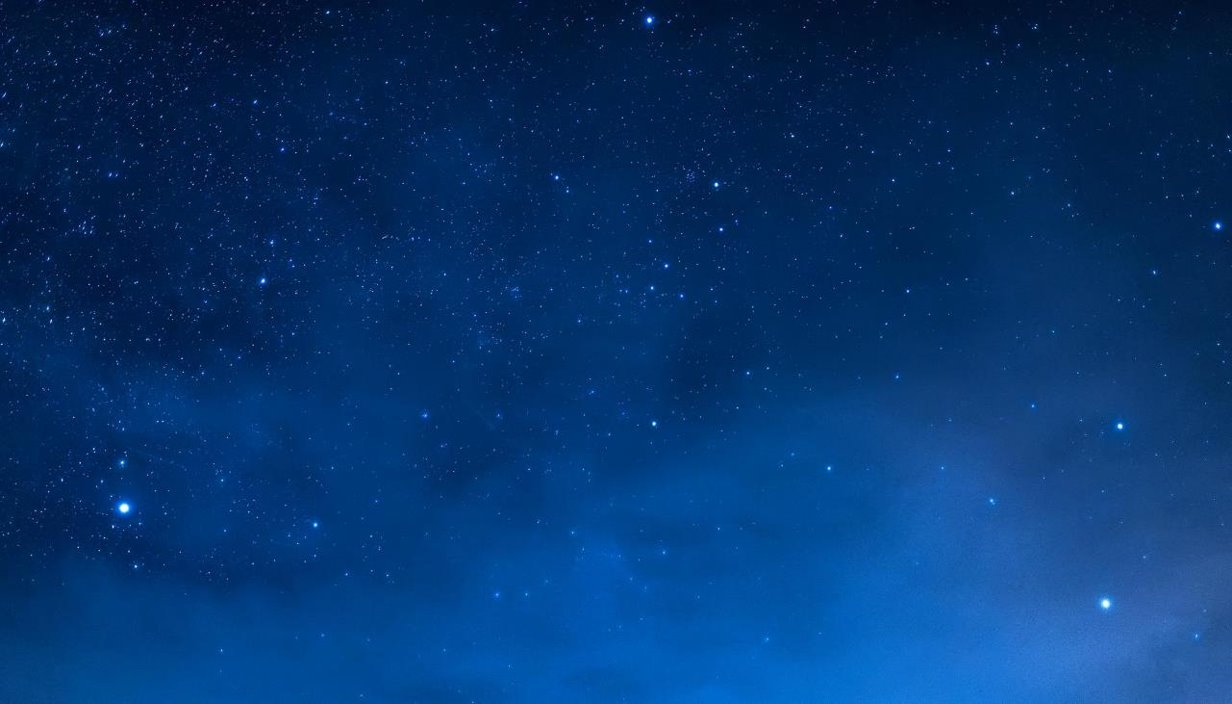 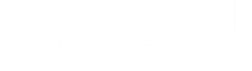 Today’s Speaker:
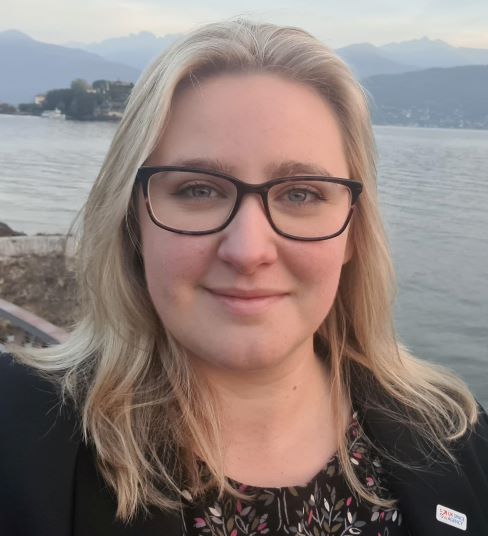 Rebecca Irving
UK Space Agency
2
[Speaker Notes: Welcome to the “AI for Satcoms Webinar”.  
 
My name is Rebecca, and I will be your presenter today. Moderating the session will be my colleagues, Tatum and Tom. Quick housekeeping: 
Live event, you will not be able to use your camera or microphone 
Chat and Q&A sections are open - use these throughout the livestream 
To remain anonymous please tick the “Post as anonymous” box before submitting you question or comment. 
We’ll be monitoring the chat function while the speakers are presenting and will collect your queries throughout the webinar.]
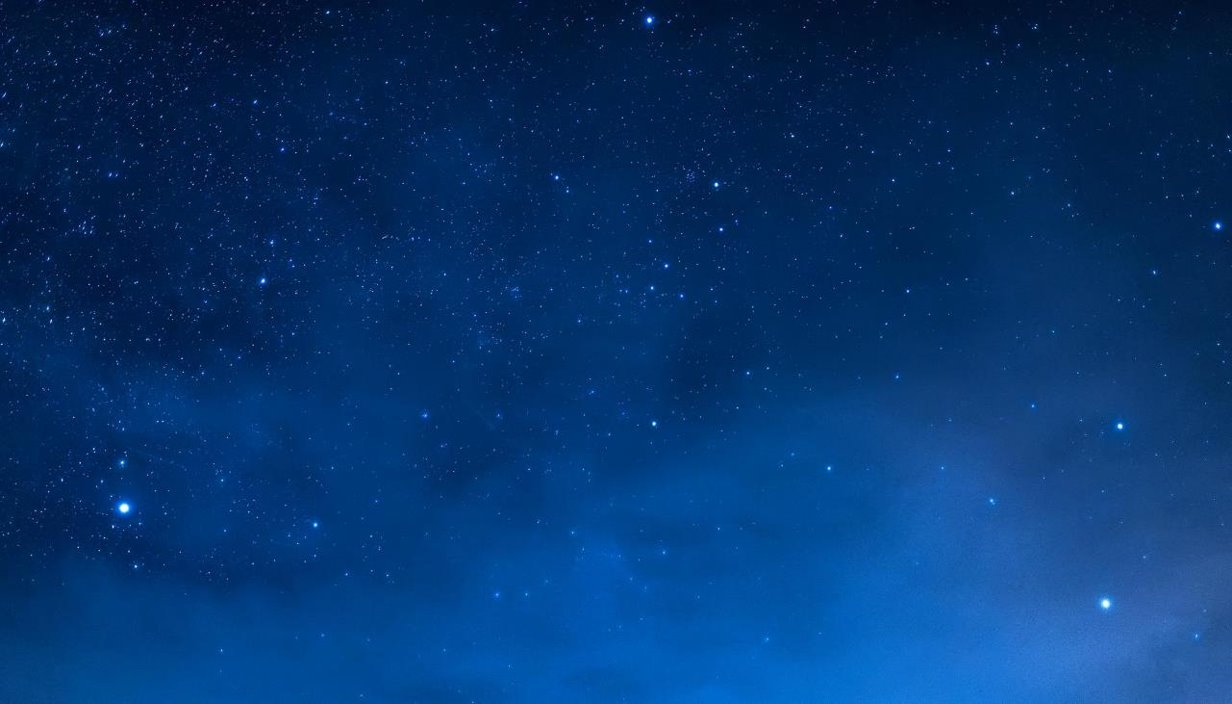 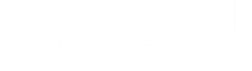 Agenda
3
[Speaker Notes: Agenda 
- Brief overview of the Call 
- walkthrough of the eligibility and criteria and the timeline 
- short Q&A at the end 

Ask any questions in the Q&A section throughout the webinar. We’ll try to answer your queries as they come in, but there will also be the opportunity to raise anything further at the end.]
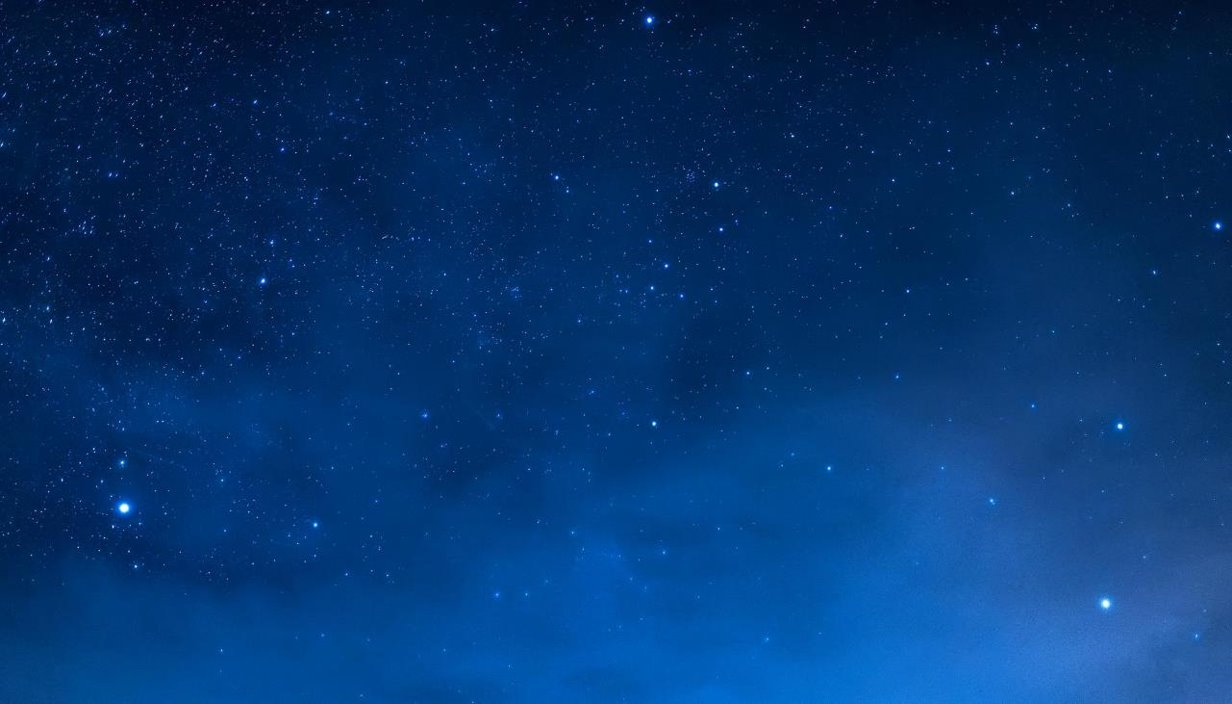 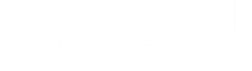 AI for Satcoms
4
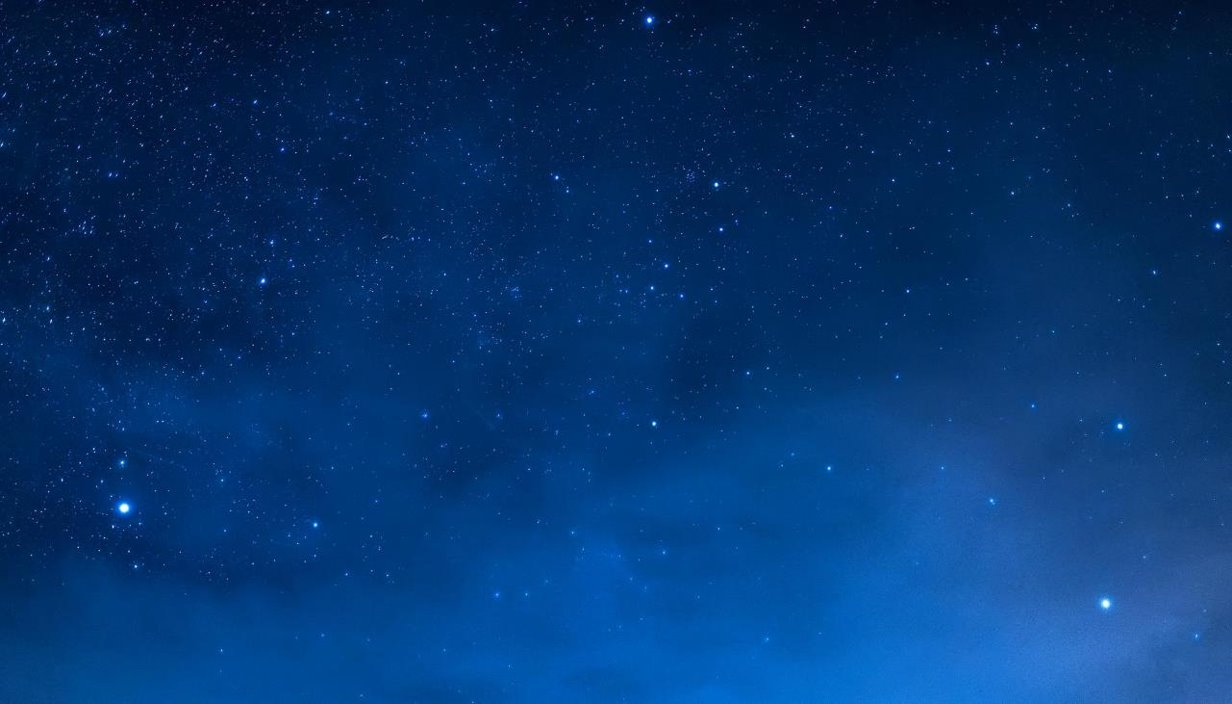 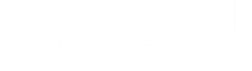 Overview
5
[Speaker Notes: Running two calls at this time - AI for Satcoms Call and Ground Segment Innovation Call (webinar for Ground will be on 15th May at 1pm) if interested, register via this link Microsoft Virtual Events Powered by Teams
 
Call envelope is €5m - no upper or lower limit on applications
Submit as many applications as you like but everything reviewed in competition
Deadline for EOIs is Thursday 22 May at 12 noon - no applications after this deadline
No restrictions around the type of technology (for example, whether it be ground, space, network, a component, system, or service).  
However, it must be telecommunications-based.
 
"Artificial Intelligence is revolutionising satellite communications by enabling intelligent resource allocation, dynamic beamforming, and real-time anomaly detection. As demand grows for ultra-reliable, low-latency connectivity across remote and mobile environments, AI-driven Satcom systems are becoming essential to meet performance, scalability, and automation needs."
 
With this in mind, we've decided to keep the parameters of this Call fairly broad because we want to understand industry's need
Satcom is a consumer of AI
Applications could include feasibility studies on new and innovative uses of AI in SatComs
Using AI to improve performance of satcoms systems (networking and routing)
Using AI to improve data analysis]
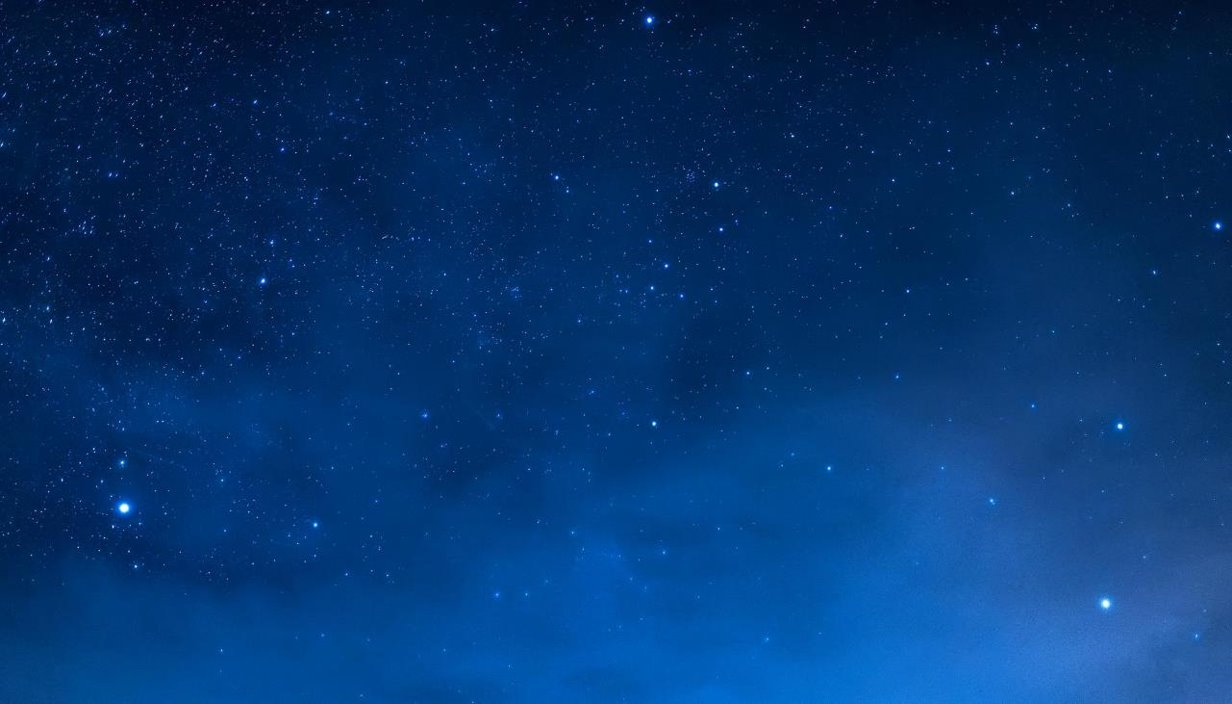 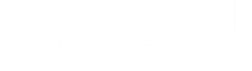 Eligibility & Criteria
6
[Speaker Notes: Eligibility & Criteria]
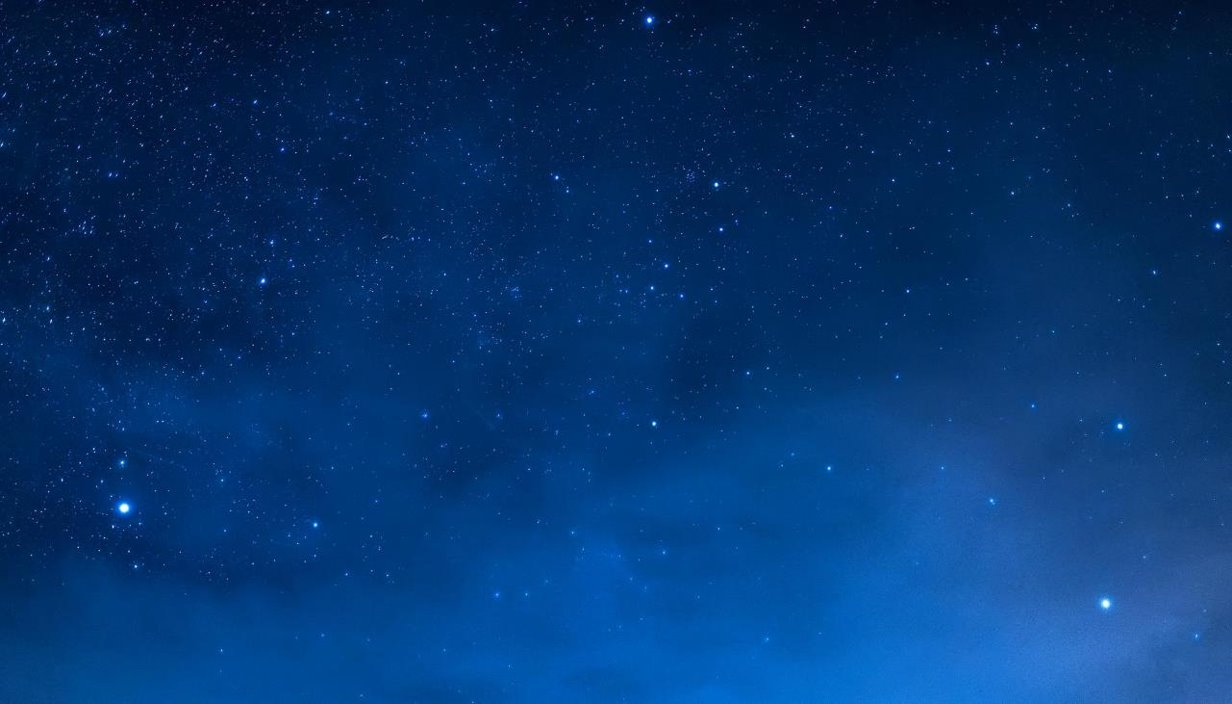 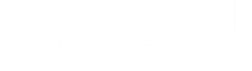 Eligibility
Large Businesses or non-SMEs
Up to 50%
Must utilise Telecommunications infrastructure
Prime must be a UK-based entity​
RTOs and Academia are not eligible to prime
Details of non-UK partners and/or suppliers must be provided​ in EOI
Different funding levels for LBs and SMEs​
UK will not fund licensing or regulatory compliance activities​
SMEs
Up to 75%
7
[Speaker Notes: As this is a UK-led call, applicants must be UK-based and have a UK registration at companies house

This is an industry led call, RTOs and academia can’t prime but can participate

Must include all partners in the EOI – both UK and non-UK, including their role and associated costs

UK has different funding levels to ESA – 50% LBs and 75% SMEs, RTOs and Academia, however, are the same. 

We will not fund licensing or regulatory compliance activities, either in the UK or overseas, including spectrum fillings. They can be included in your project but should not be match-funded activities]
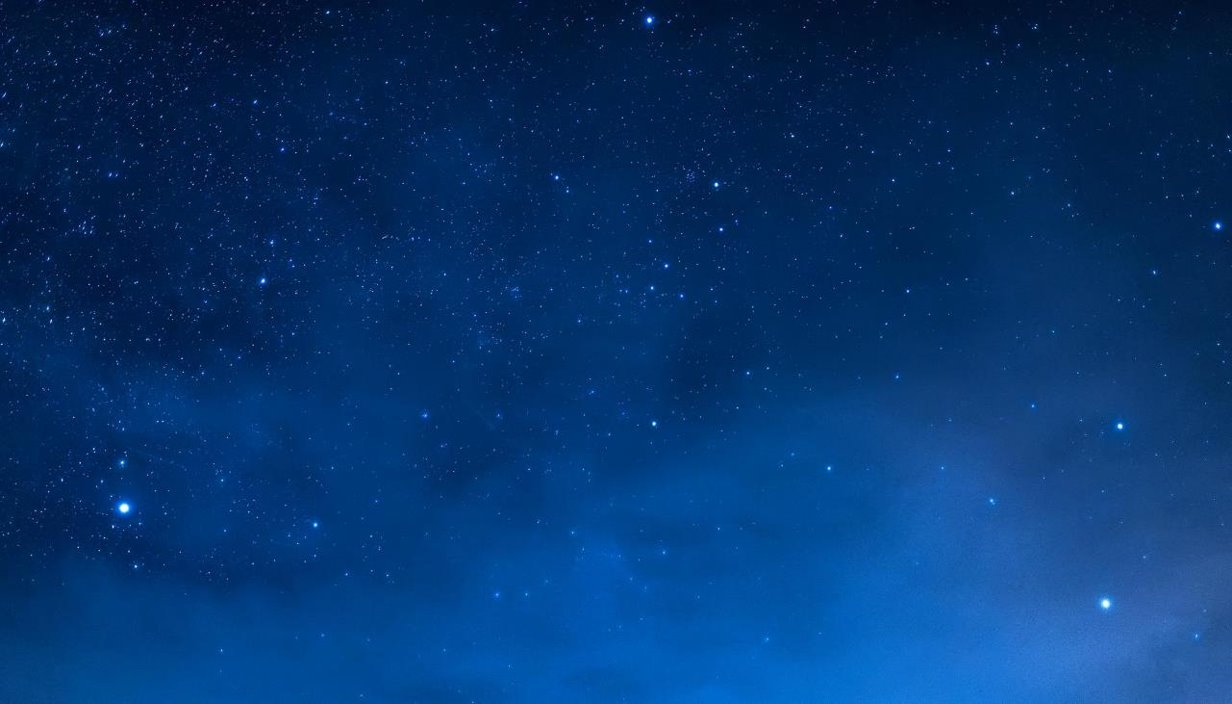 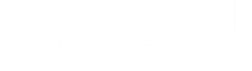 Criteria
All applications are considered under five assessment criteria​
All applications are considered in competition with others received
8
[Speaker Notes: Approach and Methodology - is there a well-considered approach to the project, with clear objectives?

Financial return – will there be a satisfactory return to the UK? 

Innovation – is the goal of the programme challenging or innovative enough to warrant support? 

Supply chain – are the benefits of the proposal suitably distributed within a sustainable, UK supply chain? 

Wider benefits – are there wider direct or indirect benefits from the programme? 

Successful bids should be able to demonstrate a balance across the criteria, but we reserve the right to consider proposals which give greater weight to some more than others.   

It is important to note that all applications will be considered in competition with all other proposals we receive. 

We reserve the right to reduce the funding requested if we do not consider a proposal is sufficiently strong.]
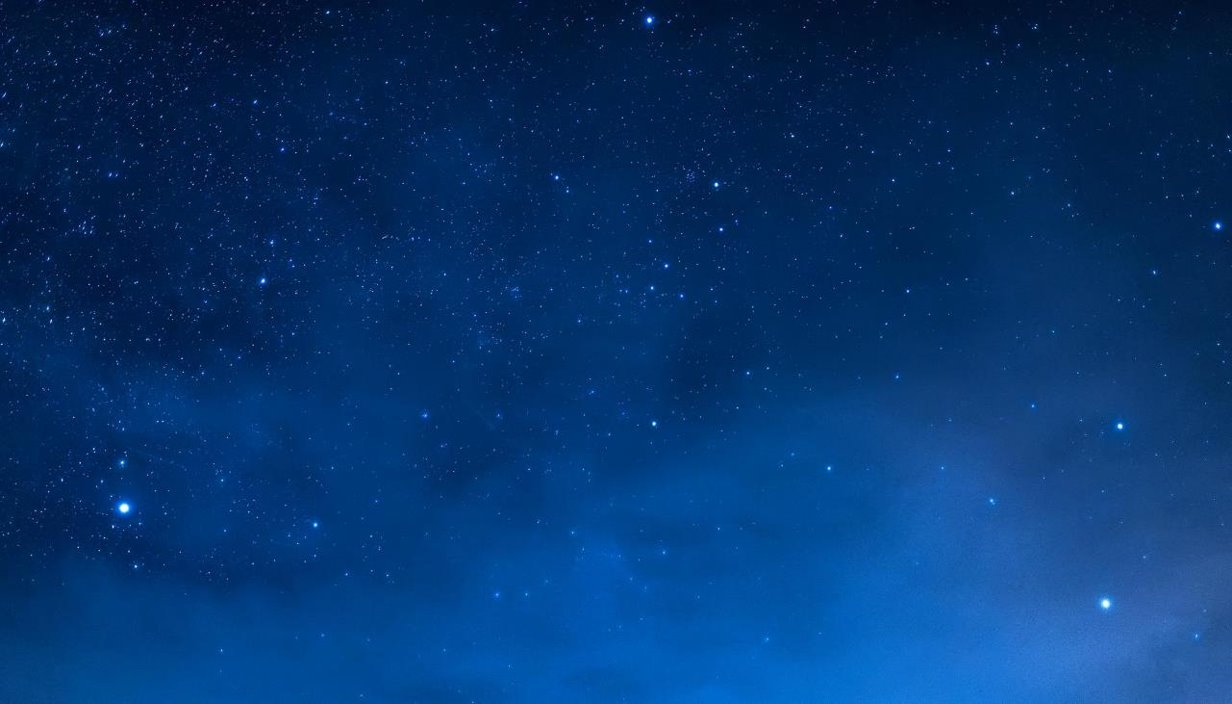 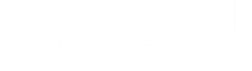 Timeline
9
[Speaker Notes: Timeline]
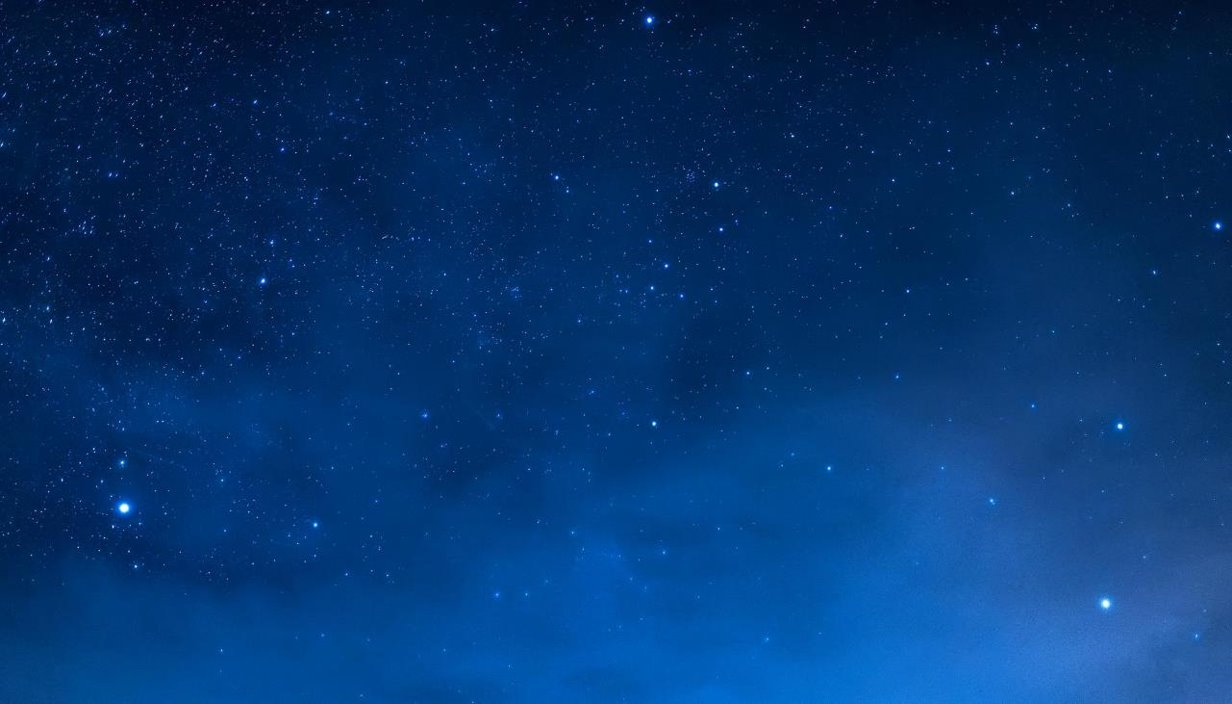 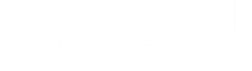 UKSA Application Timeline – AI for Satcoms
10
[Speaker Notes: Typo for Cover Sheet - 23rd June not 22nd 
Updating documents 

Still working with ESA colleagues on ESA - confirm dates shortly]
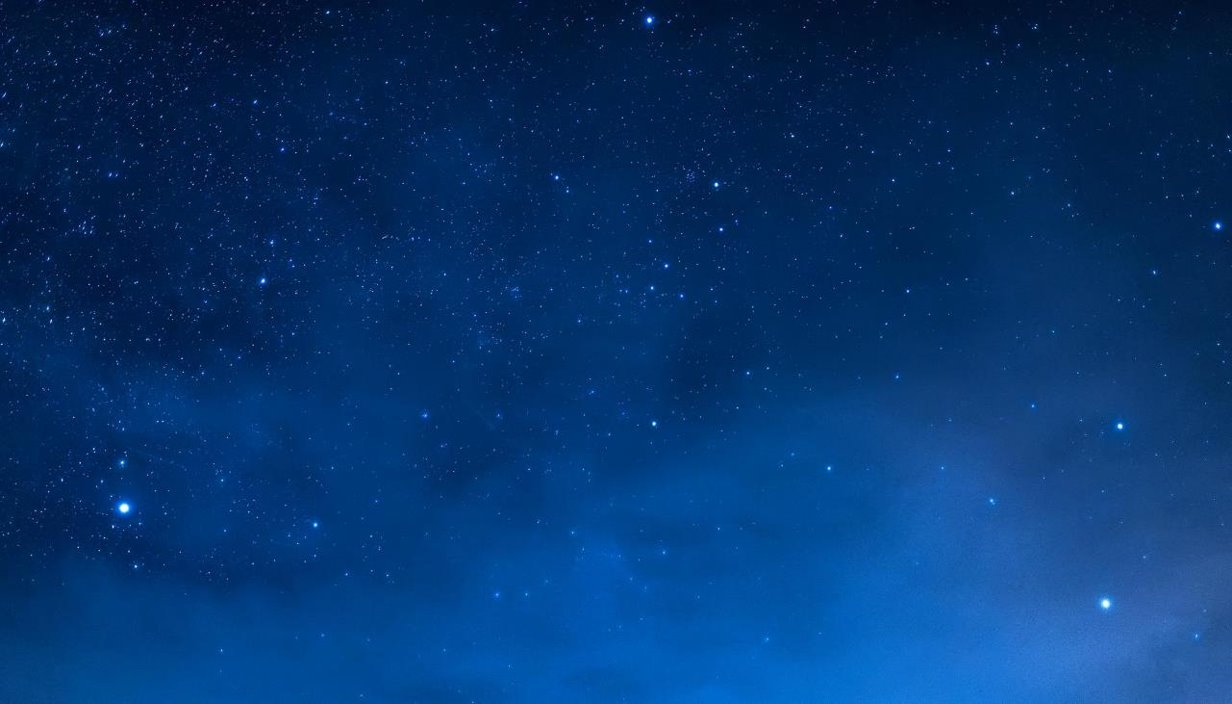 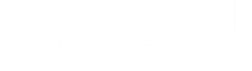 Expression(s) of Interest (EOI)
First stage in the application process​
All applicants must complete the online EOI form​ - link to form:  Expressions of Interest
Summary of your project – what are you proposing?
Deadline for Call: Thursday 22 May 2025, 12:00pm BST
11
[Speaker Notes: Confirm the EOI form is the "ARTES Ground Station Innovation Call 2026 EOI Form and Guidance" but that is the same form to complete.]
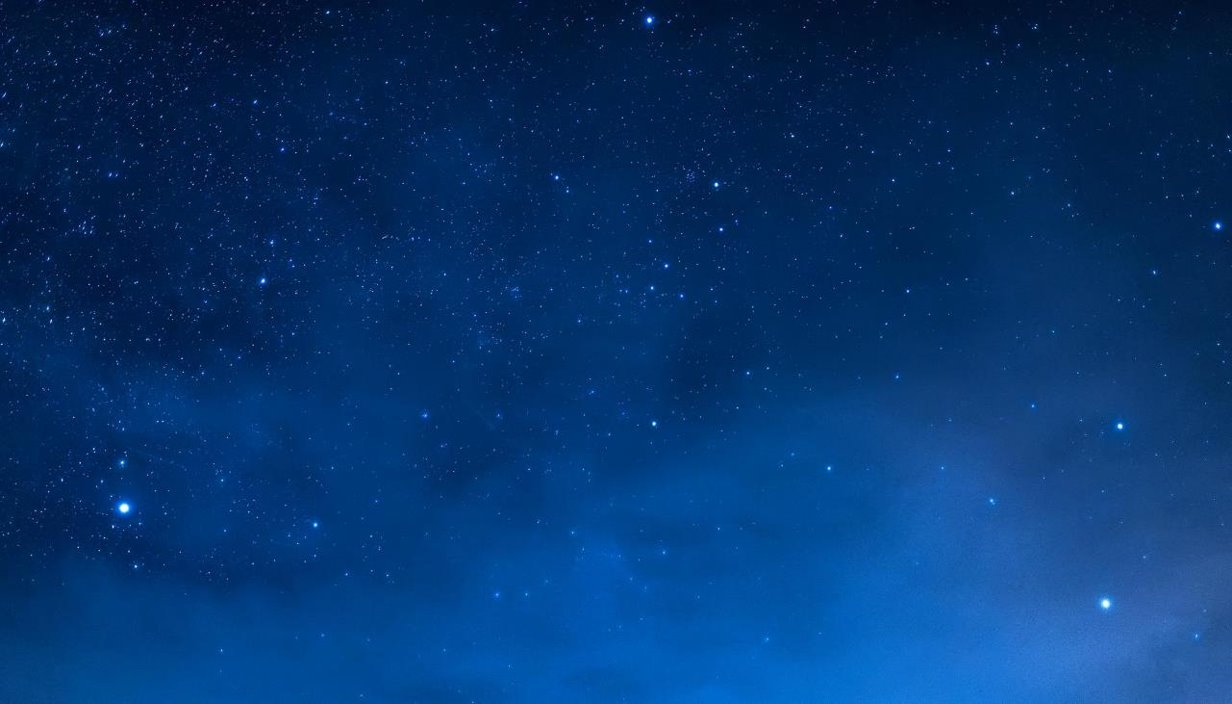 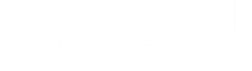 Summary
12
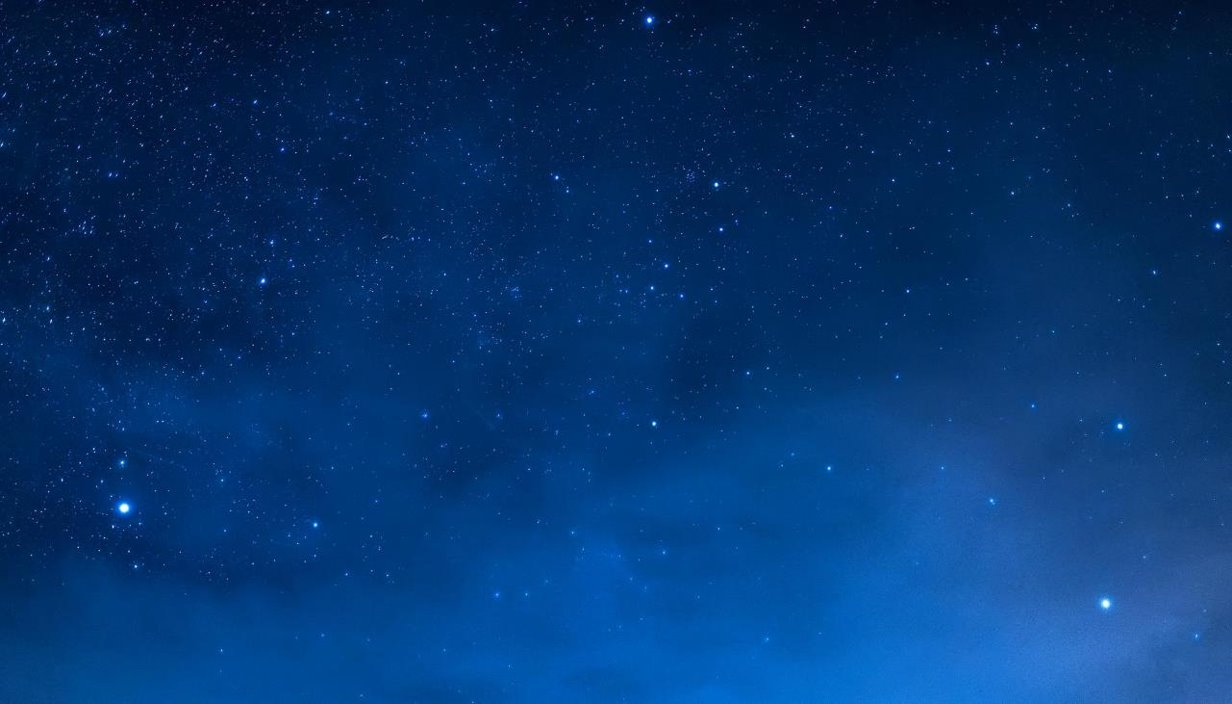 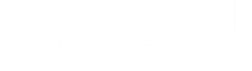 Thank you
Telecoms@ukspaceagency.gov.uk
13